Petak 22.5.2020.
4.a
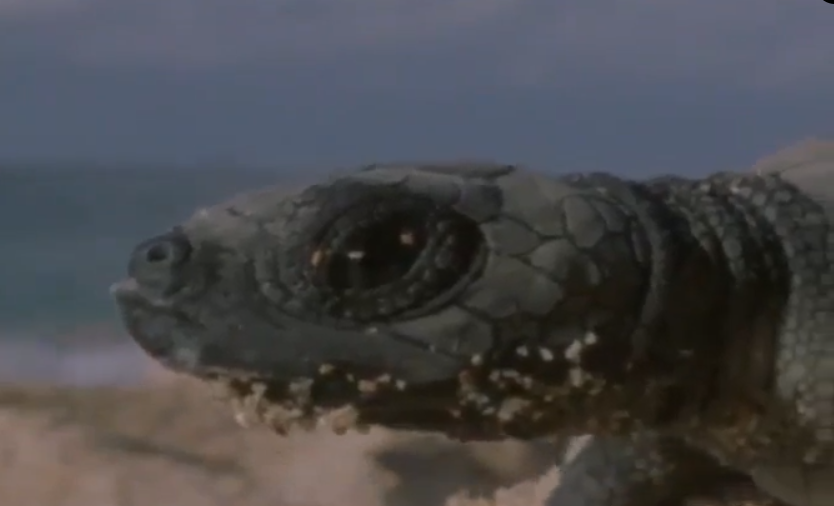 Priroda i društvo
More

Pogledaj  uvodnu ilustraciju u udžbeniku,  na 90. stranici.
Ona je dio velike ilustracije na 92. i 93. stranici. 
Na ilustraciji na 90. stranici naglas imenuj biljne i životinjske vrste. 

Prisjeti se i naglas odgovori na sljedeća pitanja:
Gdje se nalaze biljke i životinje koje promatramo na uvodnoj ilustraciji?
Jesi li neke od njih vidjela/vidio?
Kada?
Gdje?
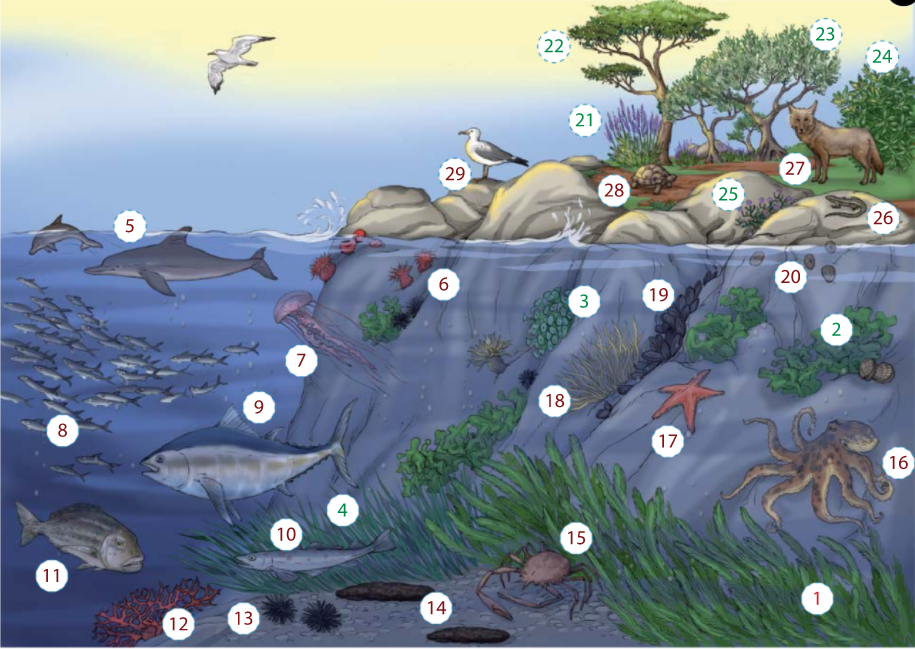 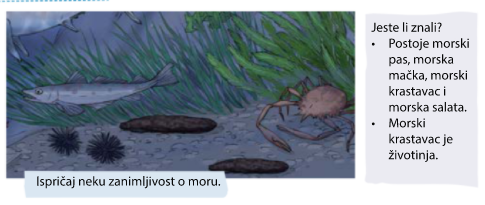 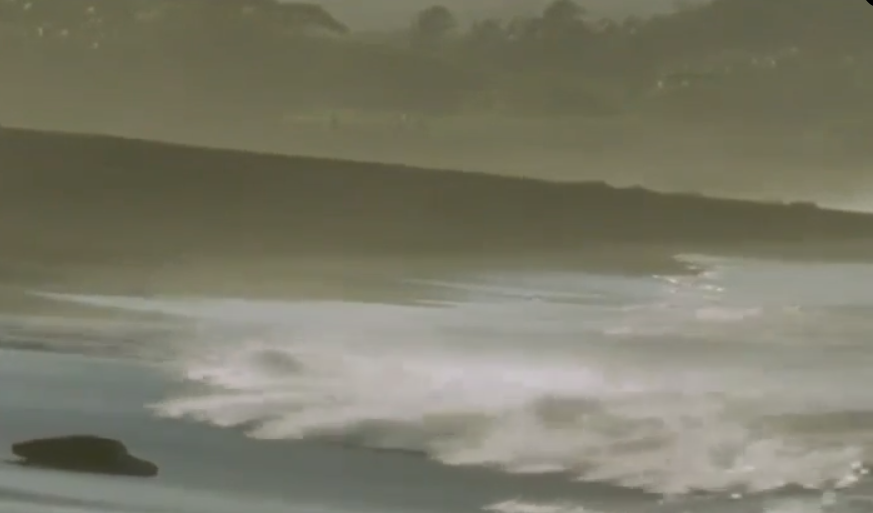 Priroda i društvo
Pročitaj prvu rečenicu teksta u udžbeniku na 90. stranici.

Pokušaj uočiti kakvi su životni uvjeti u moru.
Usmeno odgovori na sljedeća pitanja:
Po čemu je Jadransko more mjesto posebnih životnih uvjeta?
Koja je glavna posebnost mora u odnosu na životne zajednice šume i travnjaka? 

Naglas pročitaj prvi odlomak do kraja.
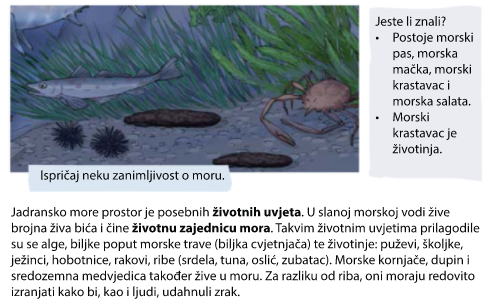 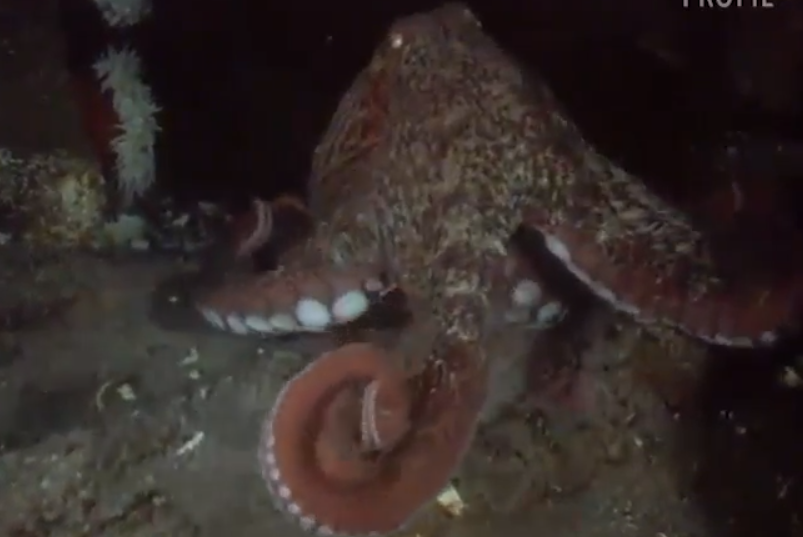 Priroda i društvo
Pažljivo dalje čitaj tekst i potraži sve spomenute biljne i životinjske vrste, u udžbeniku na 92. i 93. stranici, na kojima je ilustrirana životna zajednica mora.

Sada pročitaj tekst o biljkama i životinjama uz more. 
Svaku spomenutu biljnu ili životinjsku vrstu potraži na cjelovitoj ilustraciji.
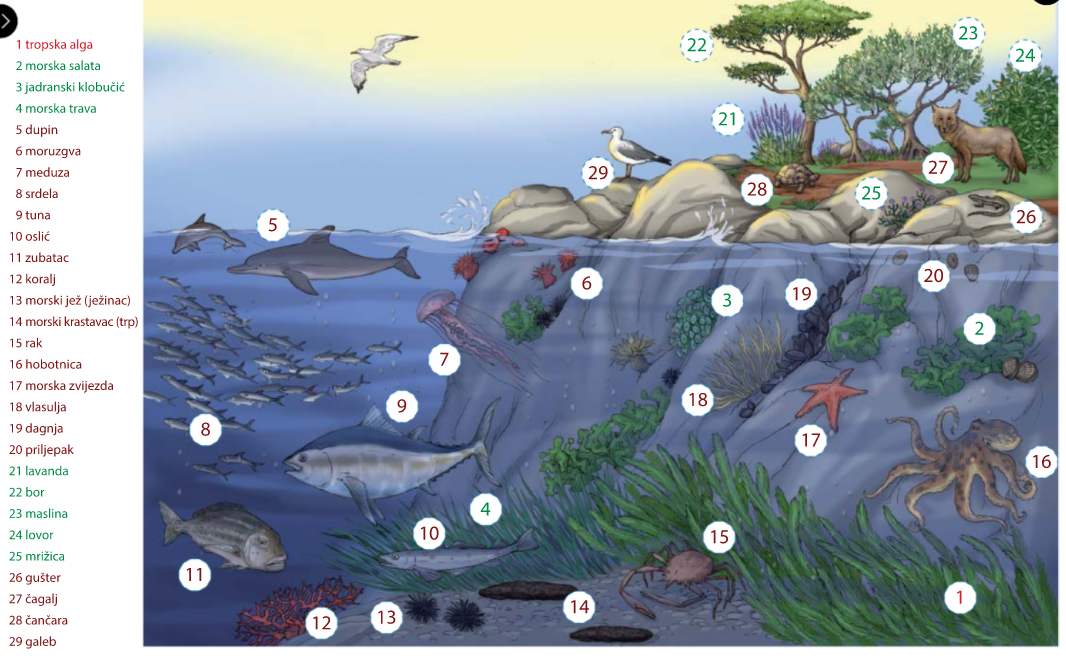 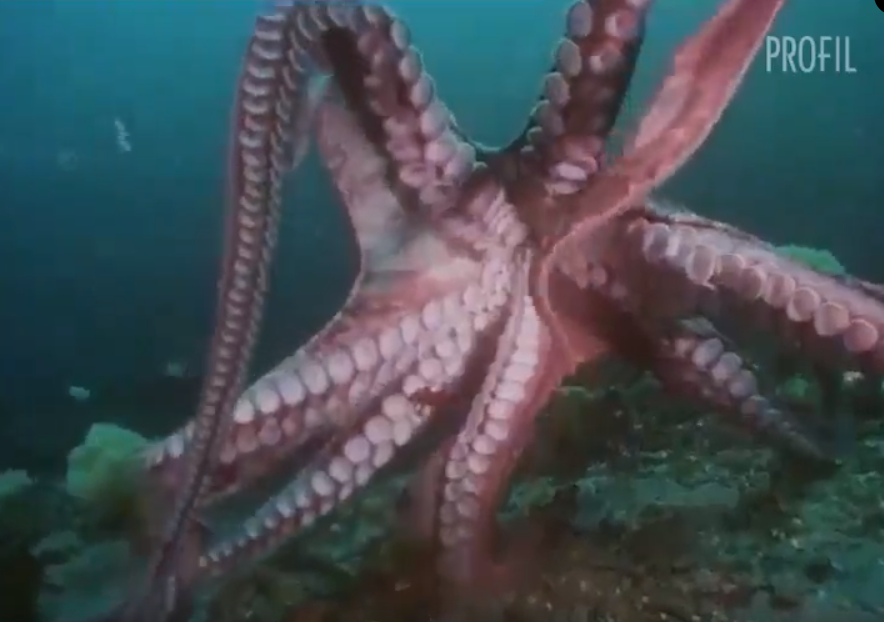 Priroda i društvo
Pročitaj tekst o ugroženosti mora na 91. stranici udžbenika.

Prisjeti se i usmeno odgovori:

Što sve ugrožava životnu zajednicu mora?
Što možeš učiniti kako bi osobnim primjerom pokazala/pokazao da more treba čuvati od zagađenja?
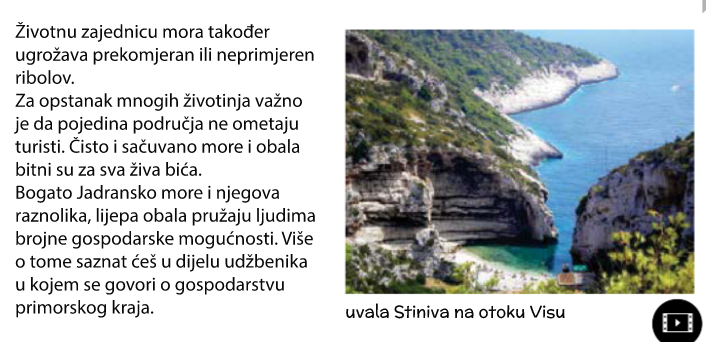 Priroda i društvo
Napiši u bilježnicu iz prirode i društva plan ploče:
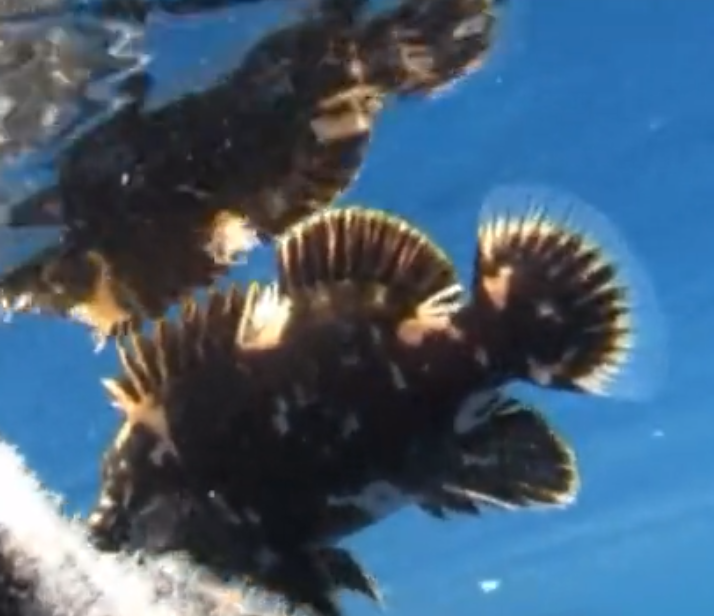 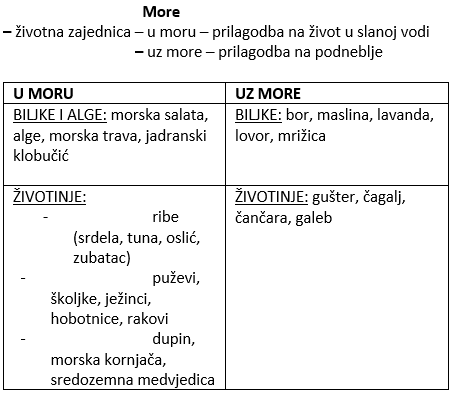 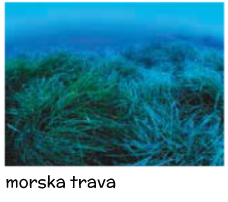 Priroda i društvo
Usmeno odgovori na pitanja ispod teksta:
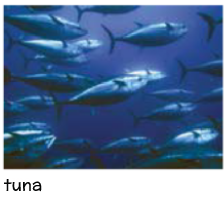 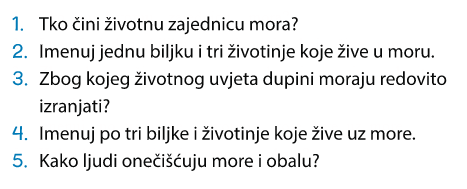 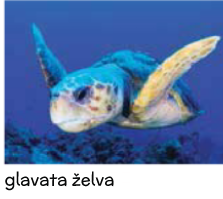 Priroda i društvo
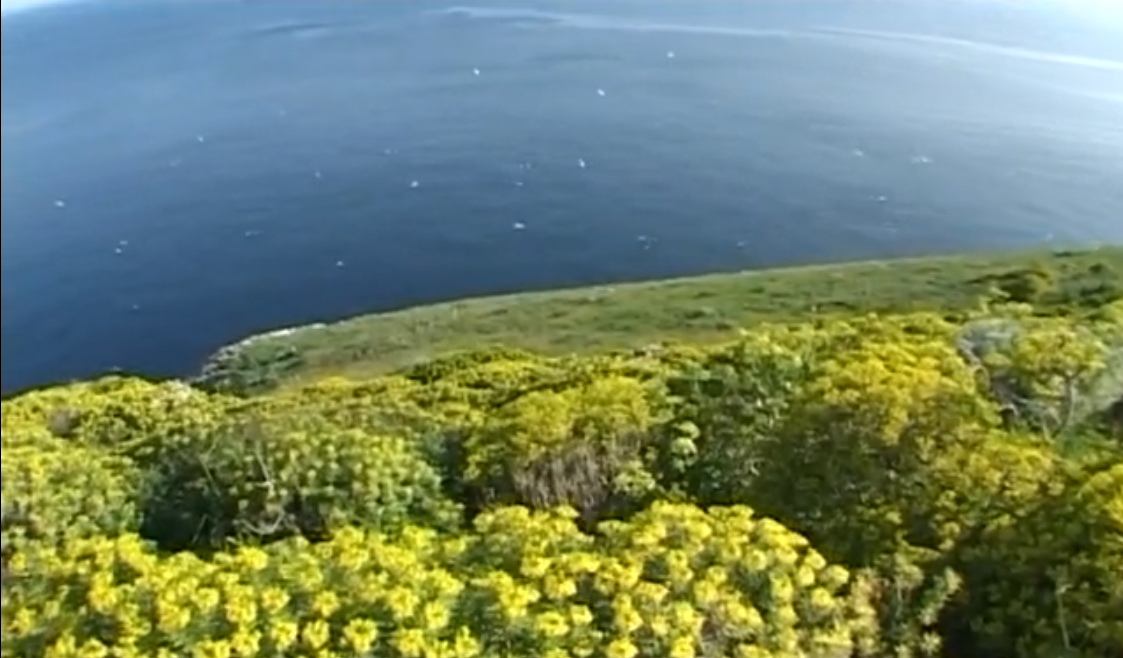 Vjerojatno se sjećaš našeg dupina kojega smo, kao razred, udomili i time pomogli Institutu Plavi svijet u istraživanju i  očuvanju populacije dobrih dupina u Jadranskome moru.

Klikni na poveznicu Instituta Plavi svijet i putem sljedećih kratkih filmova upoznaj neke od prijetnji koje ljudske aktivnosti predstavljaju za morski okoliš. 
Poruka ovih kratkih filmova je jasna: 
Usporite i uživajte u moru. Možete čuti, vidjeti i osjetiti više nego mislite!
Kratki filmovi  - Institut Plavi svijet




Nakon odgledanih kratkih filmova, pogledaj dokumentarni film 

Otvoreno more. 

Pozovi ukućane na filmsko druženje i uživajte u filmu.
Priroda i društvo
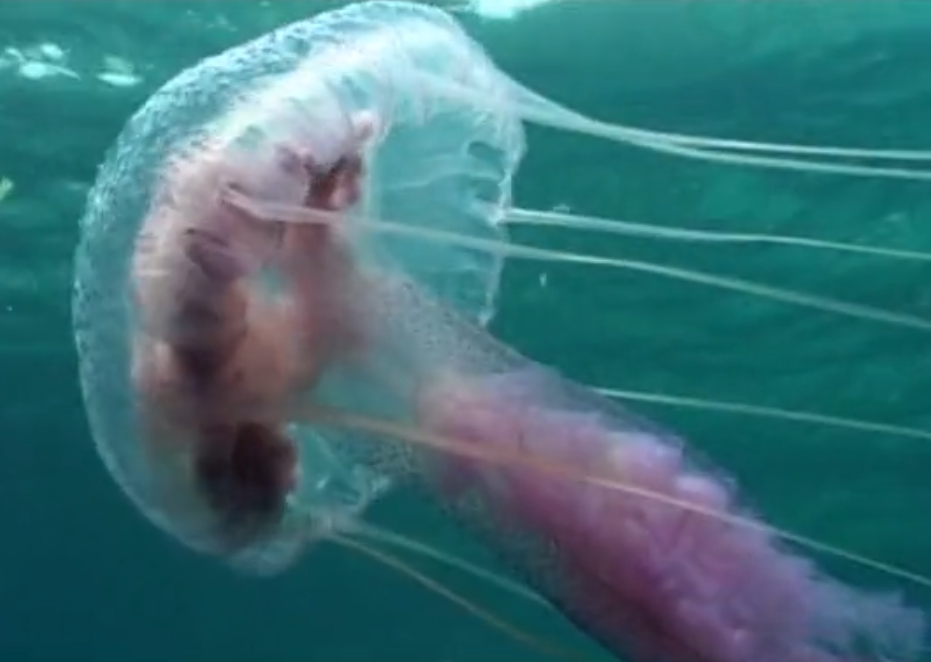 Zadaci:

Pogledaj dokumentarni film Otvoreno more i napiši o čemu se radi u filmu, što si novo doznala/doznao?
Koje životinje su ti se najviše svidjele i zašto?
U kojem je moru sniman film?
Zbog čega je ovo dokumentarni film?
Zašto se film zove Otvoreno more?
Što misliš, kako je sniman film? 
O čemu bi ti htjela/htio snimati dokumentarni film?
Nacrtaj što ti se u filmu Otvoreno more posebno svidjelo.
Riješi zadatke u Radnoj bilježnici na stranicama 118. i 119.
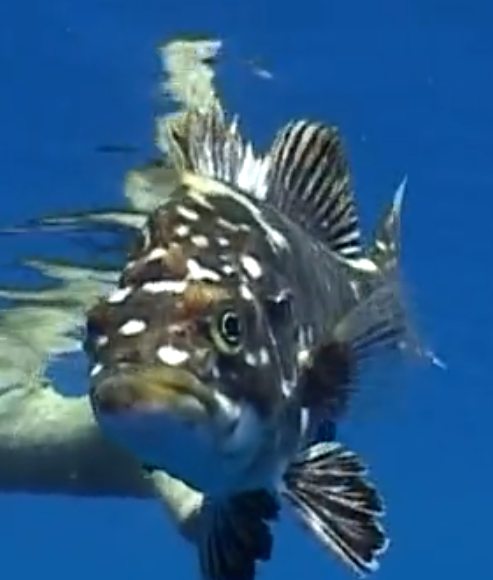 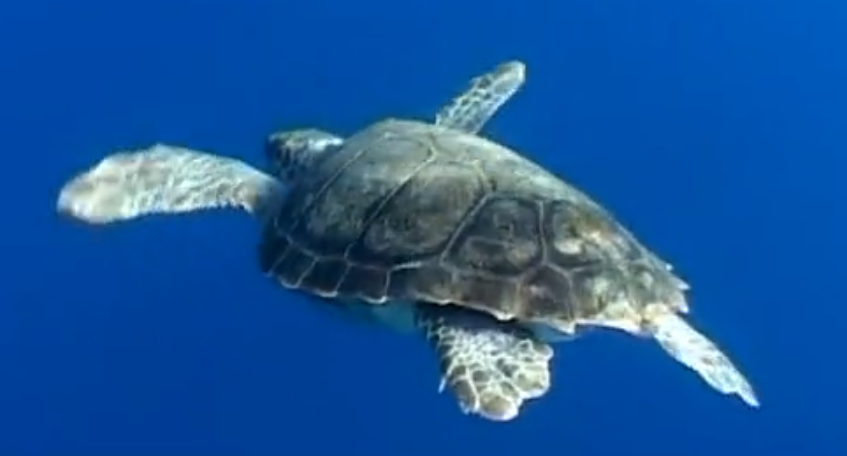 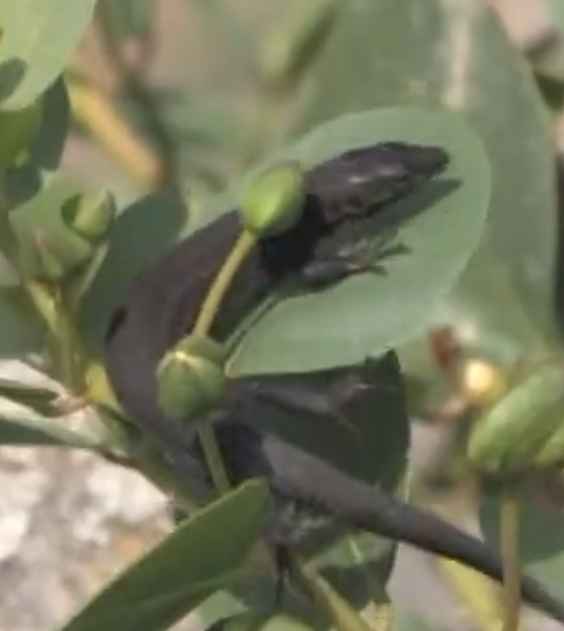 Priroda i društvo - prilagodba
Luka, pročitaj tekstove o moru u udžbeniku Volim zavičaj 4, 
na 68., 69. i 70, stranici i riješi zadatke na te tri stranice.

U bilježnicu napiši:















Pogledaj dokumentarni film Otvoreno more  i u bilježnicu nacrtaj što ti je u filmu bilo zanimljivo i lijepo.
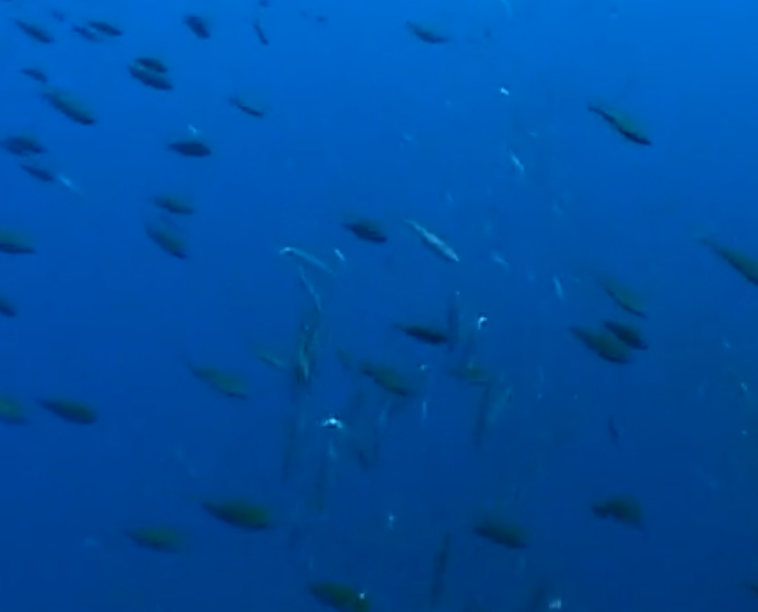 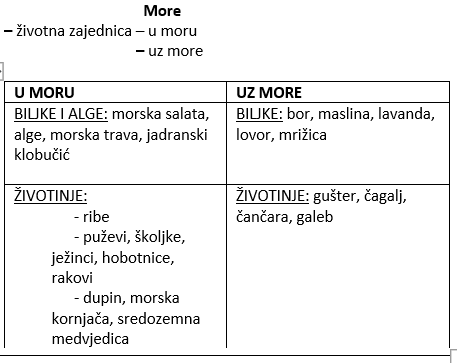 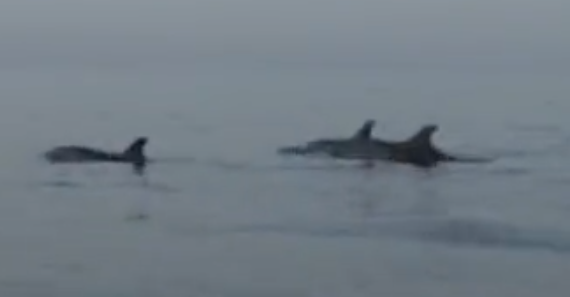 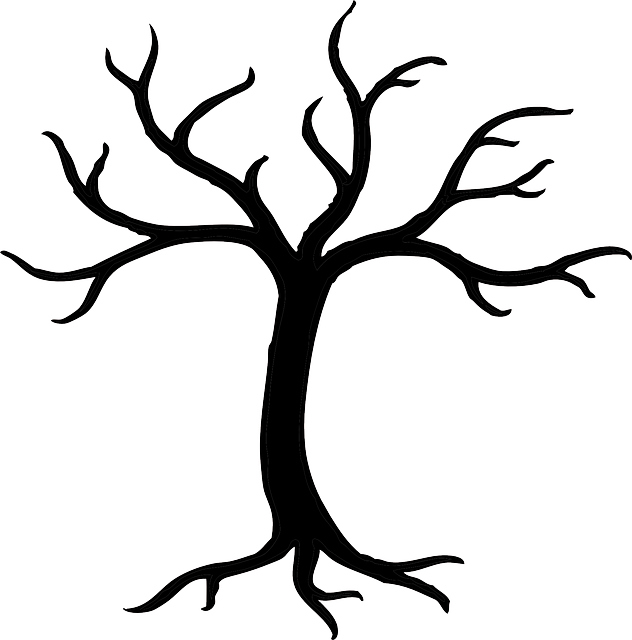 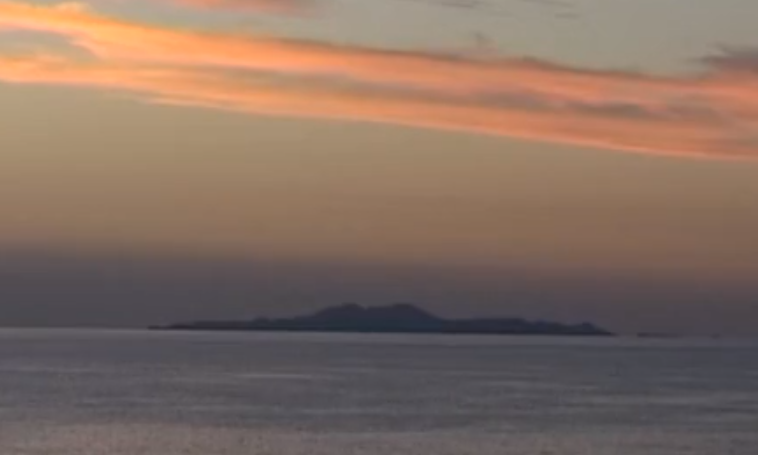 Hrvatski jezik
Danas ćeš ponoviti primjenu osnovnih pravila hrvatskoga jezika u pisanju.

U bilježnicu napiši naslov Vježba.
Pitanja ne moraš prepisivati.
Zapiši redni broj svakog zadatka, a zatim ga riješi.
Piši uredno i na kraju provjeri točnost.
Hrvatski jezik
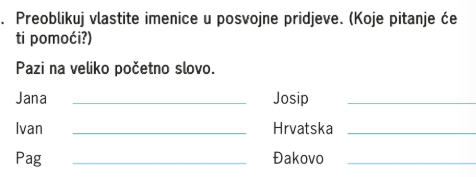 3.
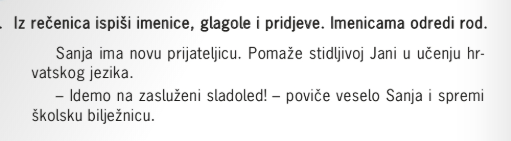 1.






2.
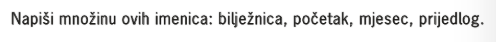 Hrvatski jezik
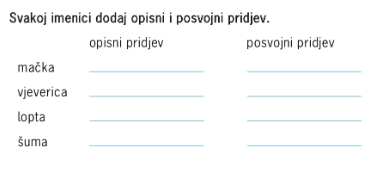 5.
4.
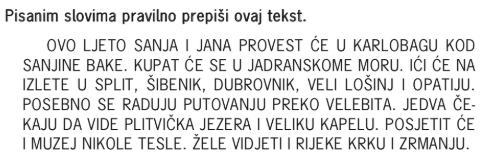 Hrvatski jezik
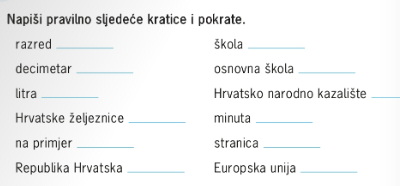 7.
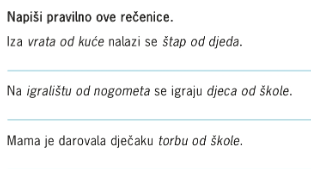 6.
Hrvatski jezik - prilagodba
Luka, u bilježnicu iz hrvatskoga jezika napiši naslov Vježba i riješi sljedeće zadatke. Nemoj prepisivati pitanja.

1.
2.





3.
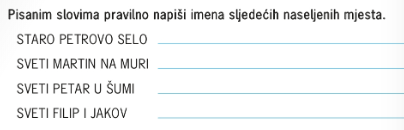 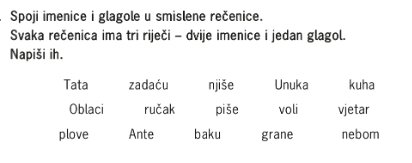 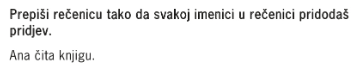 Hrvatski jezik - prilagodba
Luka, riješi kvizove na poveznicama, zabavi se i ponovi gradivo hrvatskoga jezika.

Veliko početno slovo

Veliko početno slovo – krtice

Rečenica
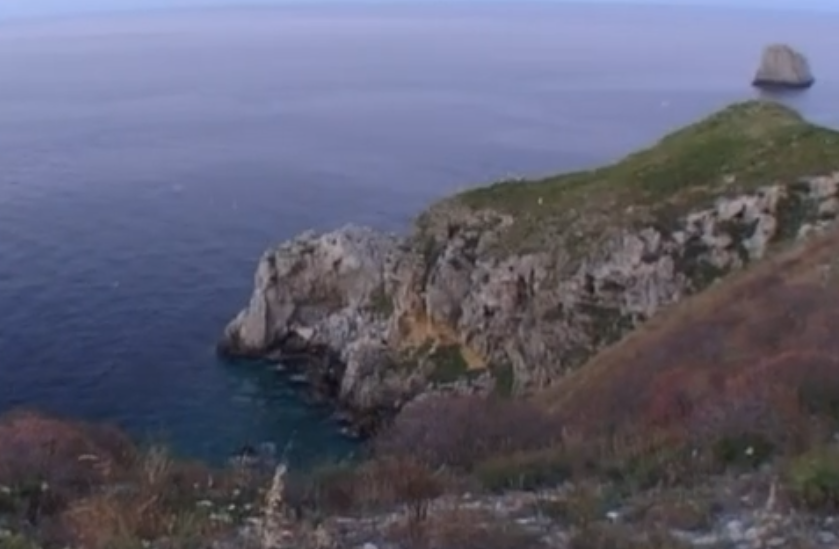 Sat razrednika – upute za ponedjeljak
Upute - učionica
Raspored sati za ponedjeljak 25.5.2020. (B tjedan)
Upute  - dolazak
Nastava svakoga dana počinje u 8:30, a završava u 11:30 ili 12:15.
Sjedenje samo za jednim stolom, do kraja školske godine.
Izbjegavati dodirivanje svih dijelova lica, rukama.
Doručak će biti u učionici.
Možete ponijeti svoju, dobro zapakiranu hranu i bočicu s tekućinom.
Često i detaljno prati ruke vodom i sapunom!
Nakon pranja ruku, detaljno ih obrisati papirnatim ručnikom kojega odmah treba baciti u koš.
Održavati međusobni razmak
OBAVEZNO UVIJEK IMATI PAPIRNATE MARAMICE!
Kihati i kašljati u unutrašnju stranu lakta.
Međusobno ne posuđivati stvari (nositi dovoljan broj olovaka).
Nositi u torbi samo osnovno za nastavu.
Ne ulaziti u druge učionice.
Kod kuće izmjeriti temperaturu.
Dolazak pred školu u 8:30 sati, ne ranije.
Bez grupnog okupljanja  s ostalom djecom ili odraslima.
Odrasli ne ulaze u školu (osim djelatnika škole).
Dolazim po vas pred školu u 8,30.
OBAVEZNO PONIJETI PAPUČE!
Po ulasku u školu, dezinfekcija. 
Prije ulaska u učionicu, preobuvanje u papuče.
Cipele ostaju pred učionicom.
Odlazak na pranje ruku, zatim ulazak u učionicu.
Ostavljanje garderobe na vješalici.
HJ
MAT
GK
MAT
EJ
NJ
Vidimo se u ponedjeljak!
Vaša učiteljica Dubravka
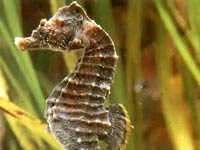